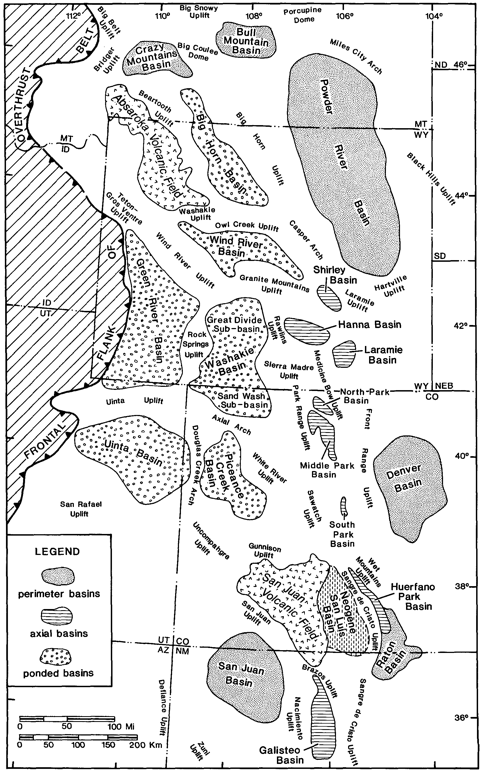 Paleographic and Paleotectonic Setting of Laramide Sedimentary Basins in the Central Rocky Mountain Region
Dickinson et al., 1988
Late Cretaceous and Early Tertiary Laramide deformation produced complex tectonic and paleogeographic patterns

Previously occupied by a broad foreland basin of laterally continuous marine facies

Laramide deformation broke up foreland province into local basins of non-marine deposits 

Laramide uplifts and basins formed simultaneously

Sediments in the basins are principal records of Laramide orogeny
Perimeter Basins

Broad bowls with gentle relief along basin flanks

Mainly received stream deposits 

Comprised of volcaniclastic detritus and stream deposits
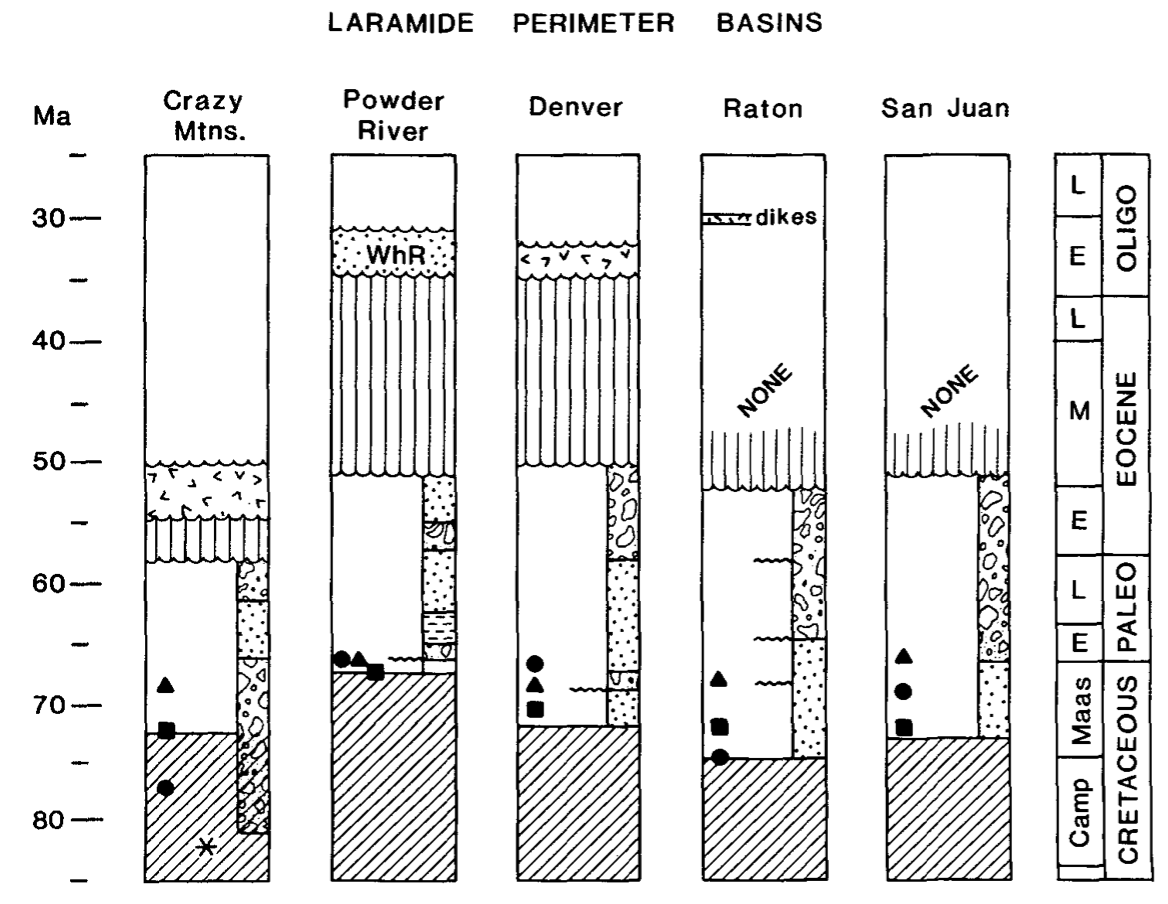 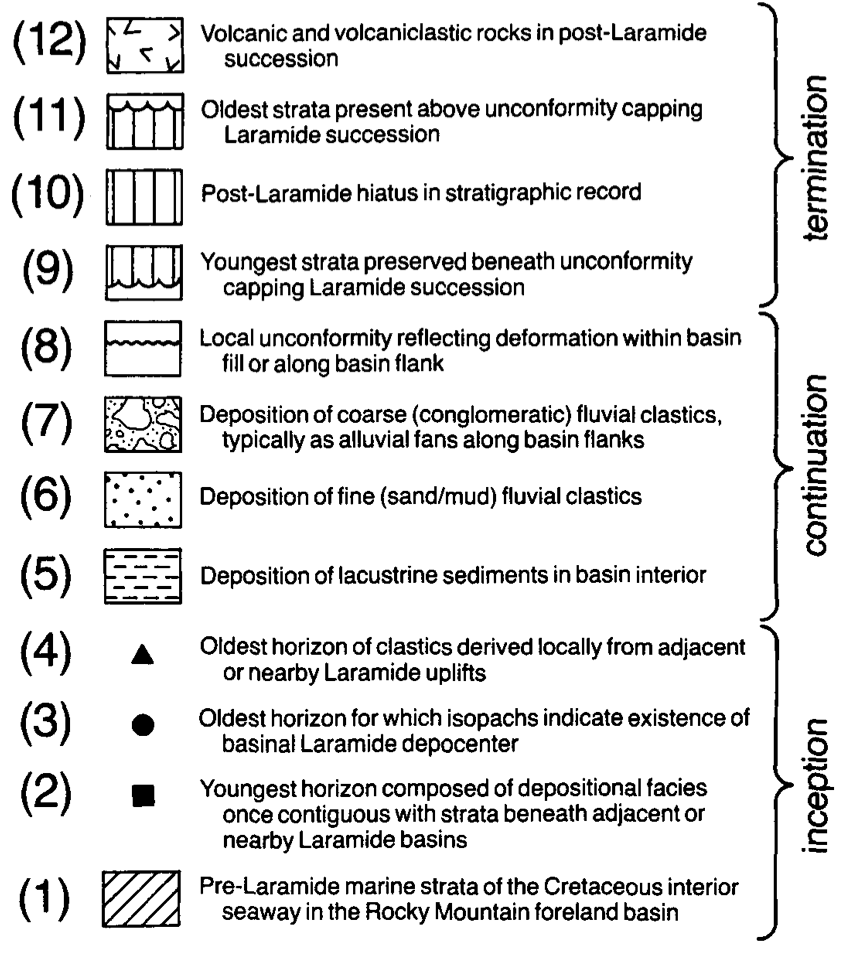 Axial Basins

Relatively small in size with high structural relief on basin flanks

Mainly comprised of conglomerate facies
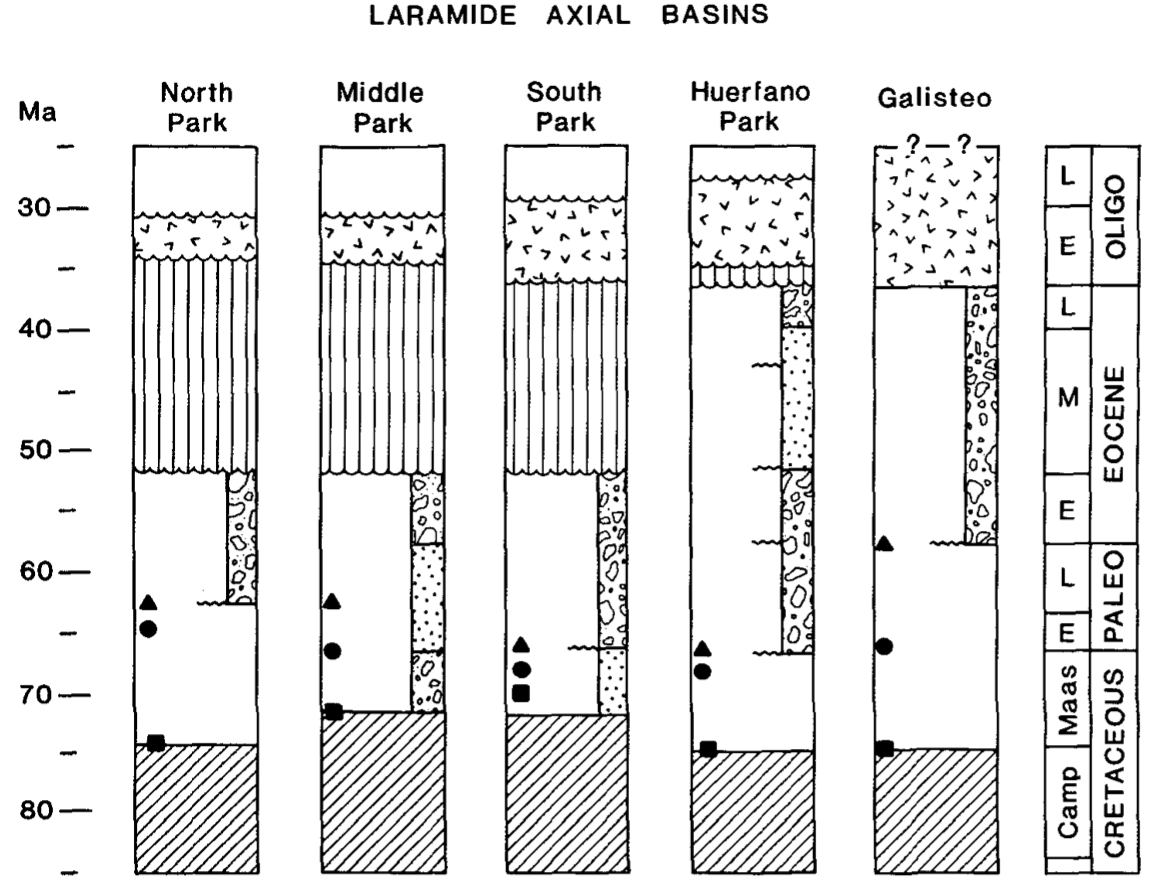 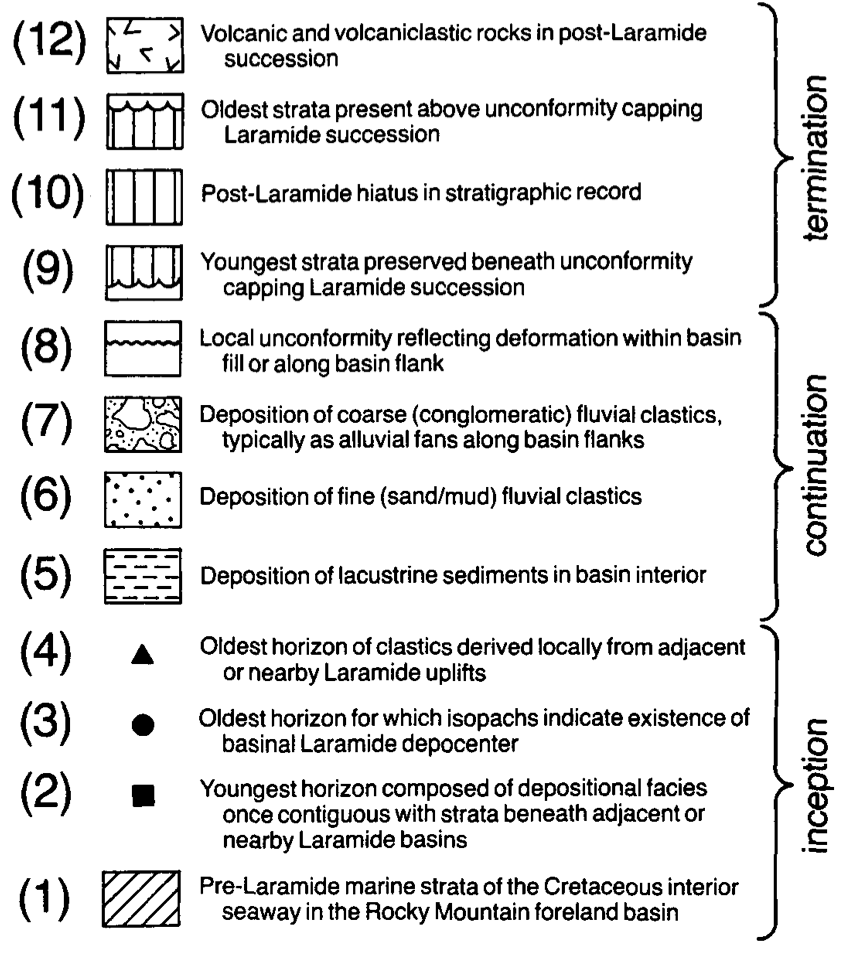 Ponded Basins

Regional sediment traps

Comprised of thick sequences of organic rich lacustrine shale and calcareous strata
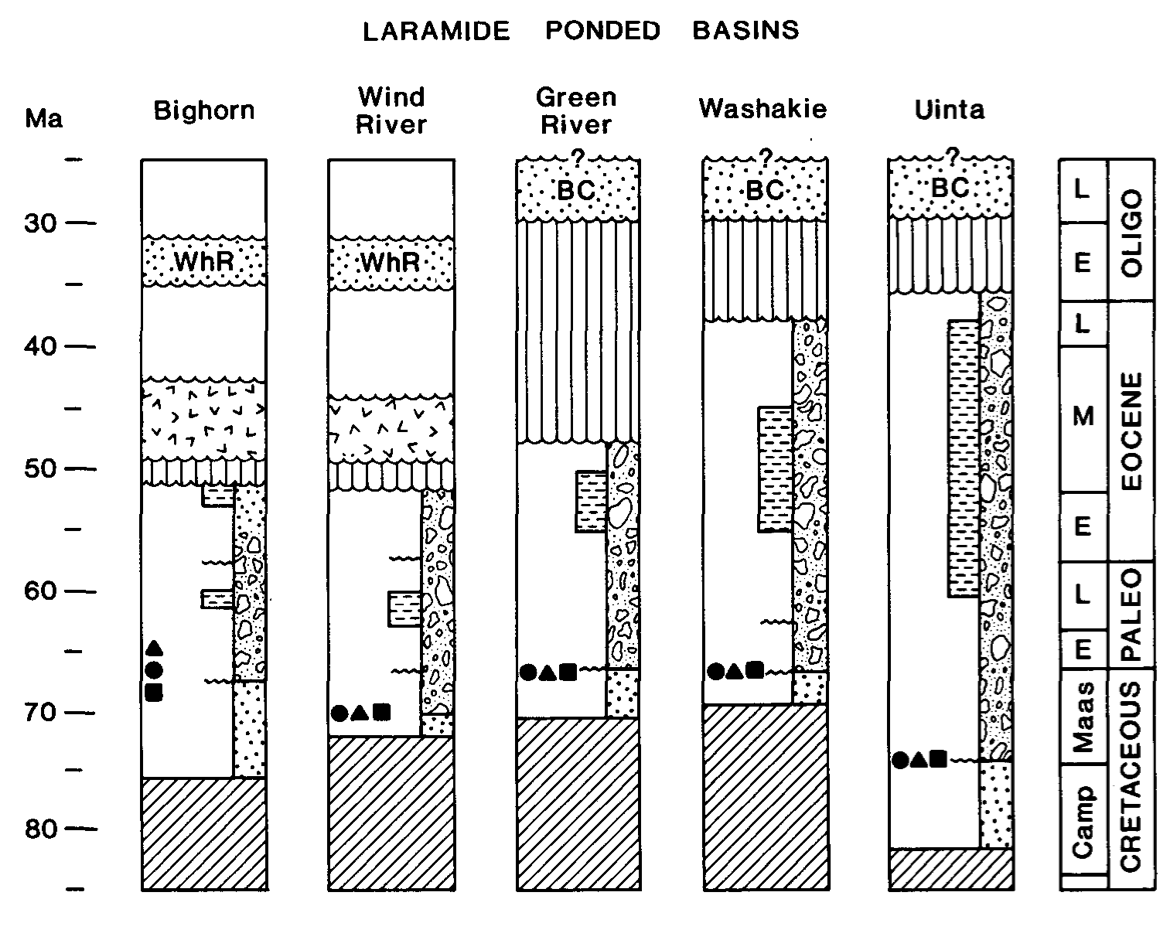 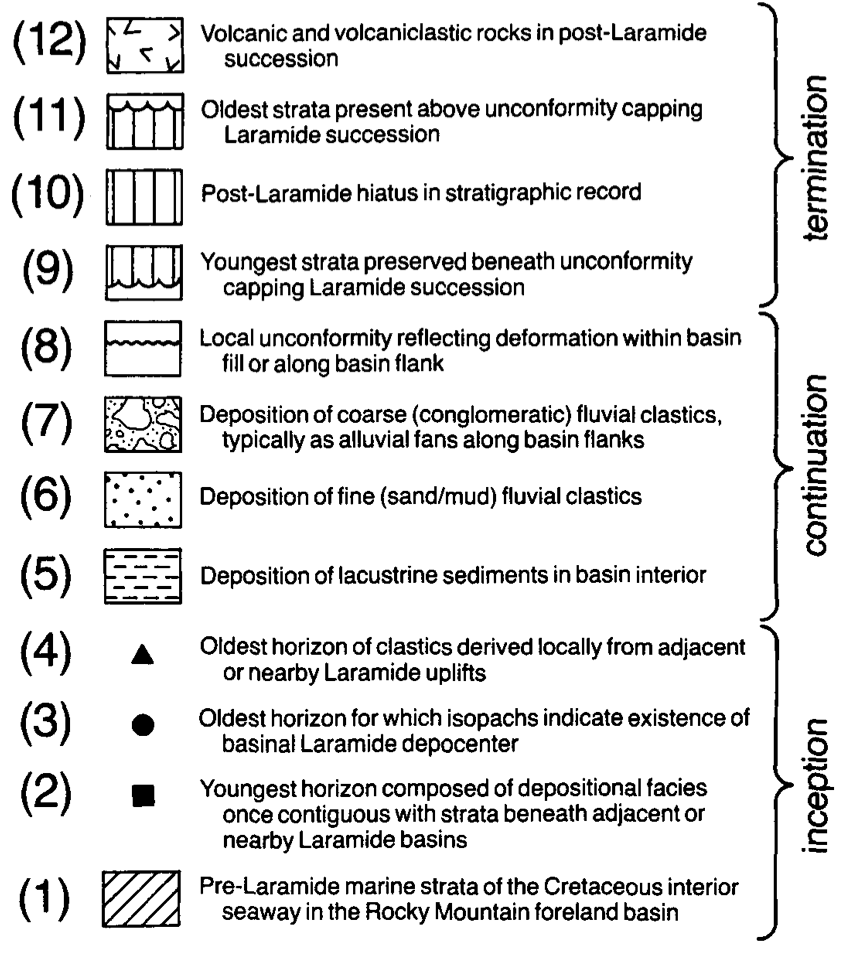 Laramide Orogeny Timing

Onset: 65 – 75 Ma
Termination in North: 32 - 40 Ma
Termination in South: 50 -55 Ma
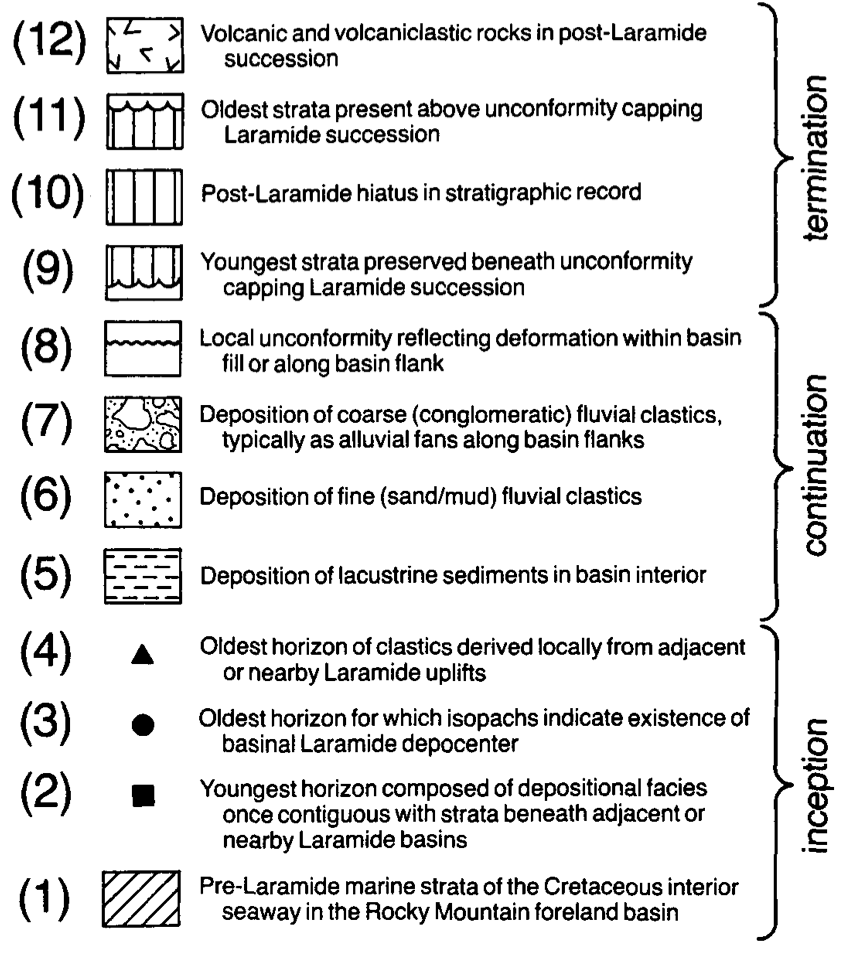 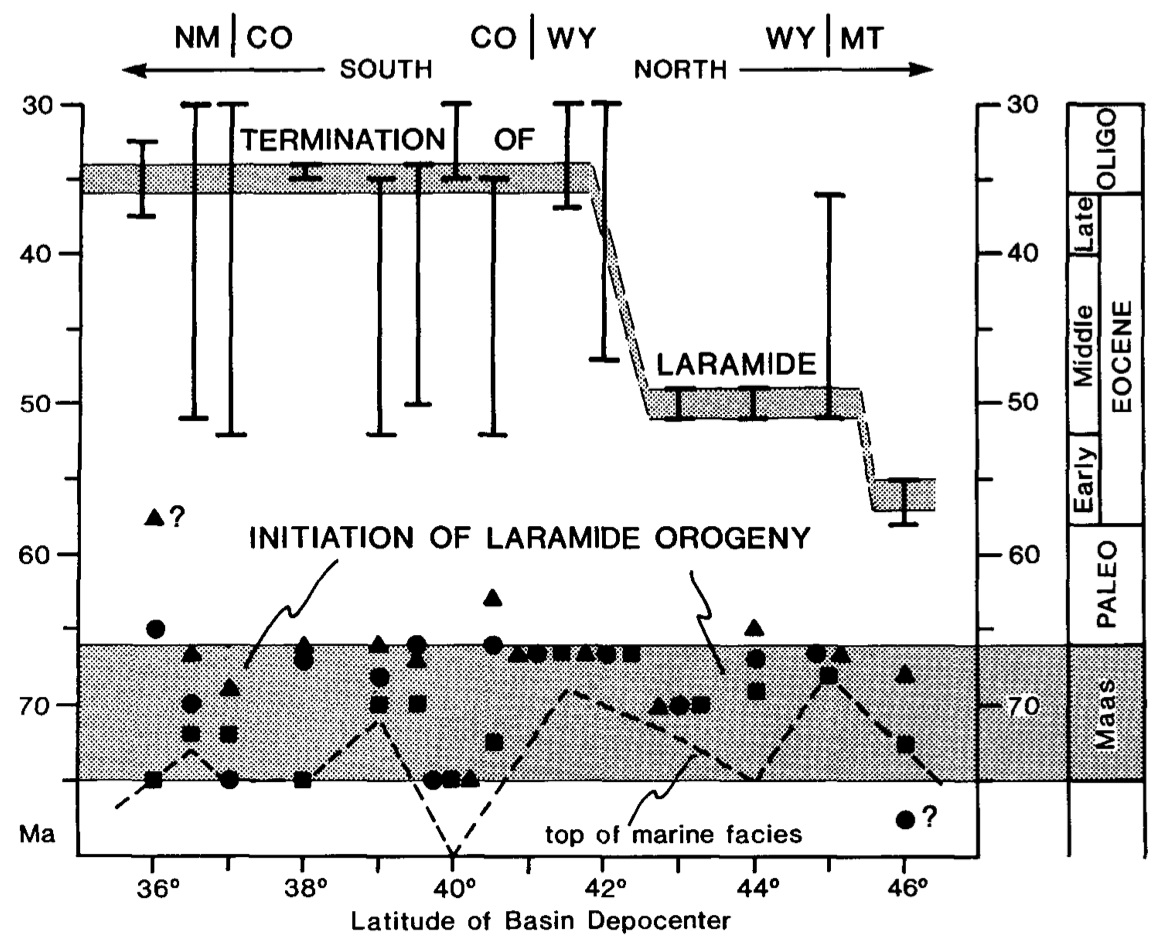 Laramide Orogeny Causes

Result of shallow subduction under the Laramide province

Traction of underlying subhorizontal slab caused crustal thickening and therefore uplift within the Laramide Province
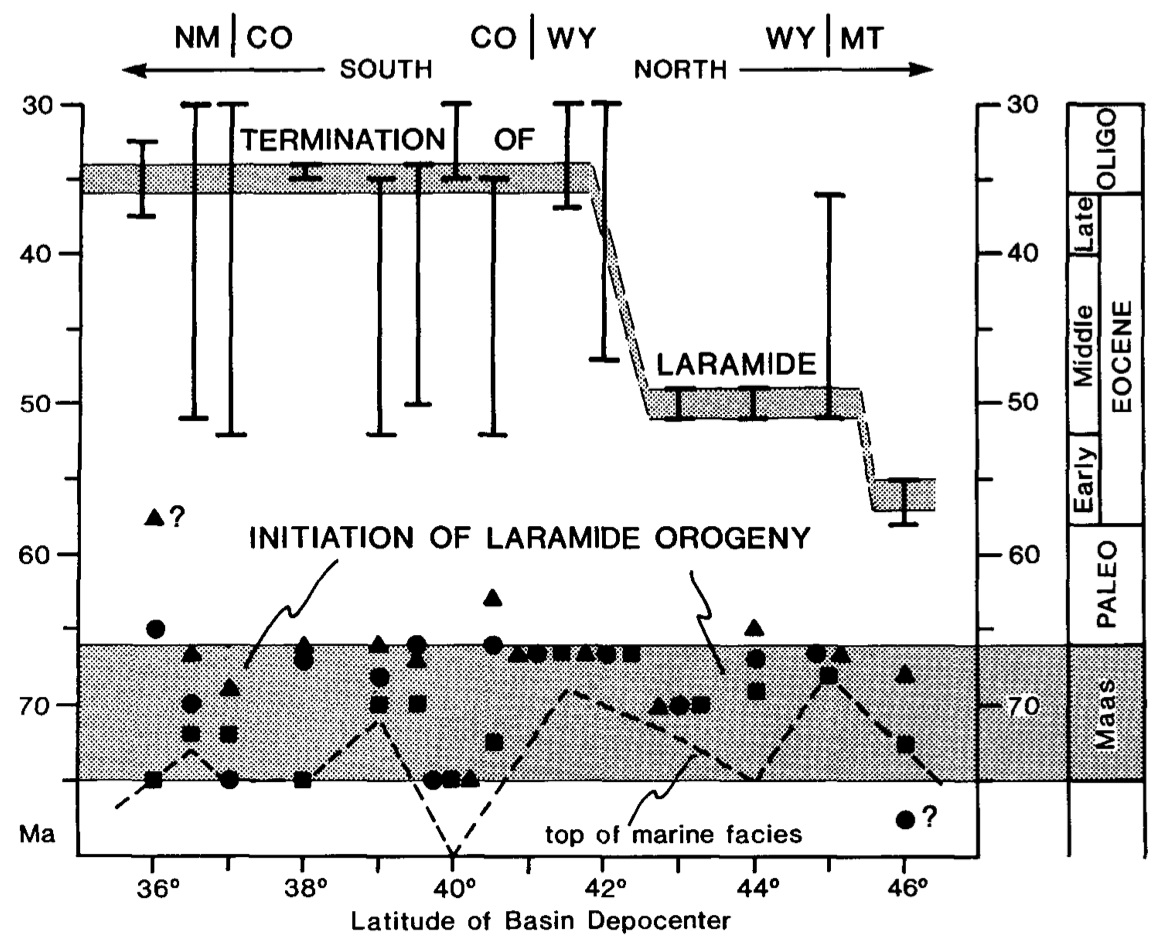 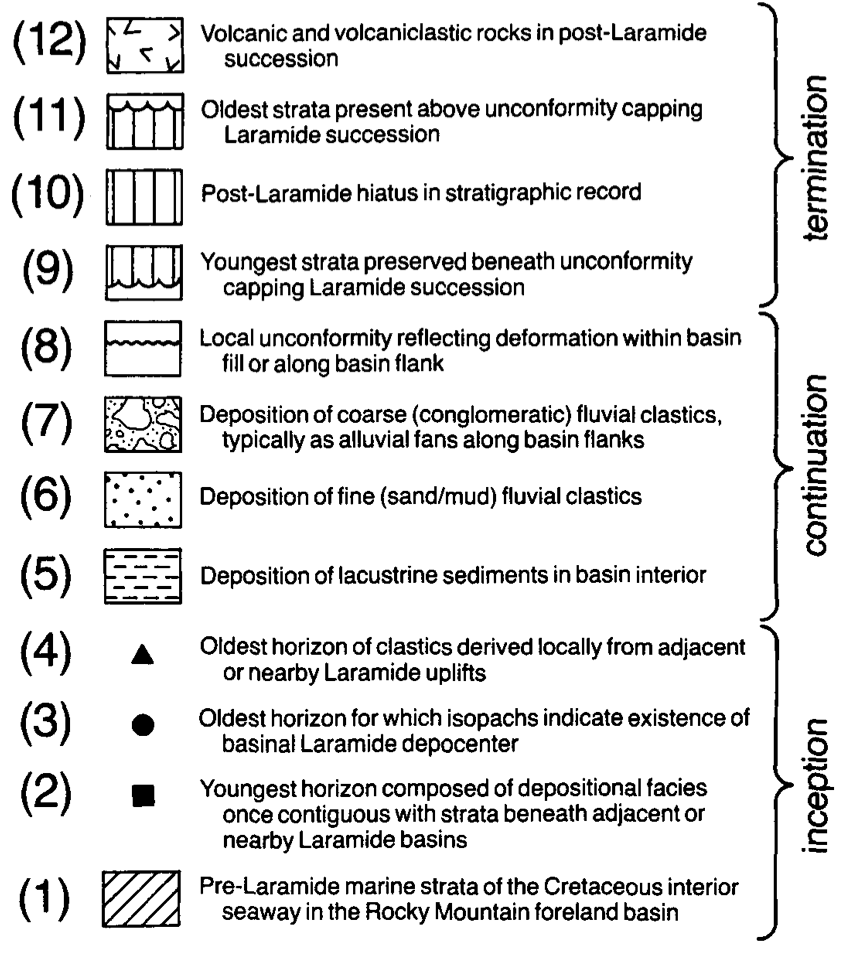